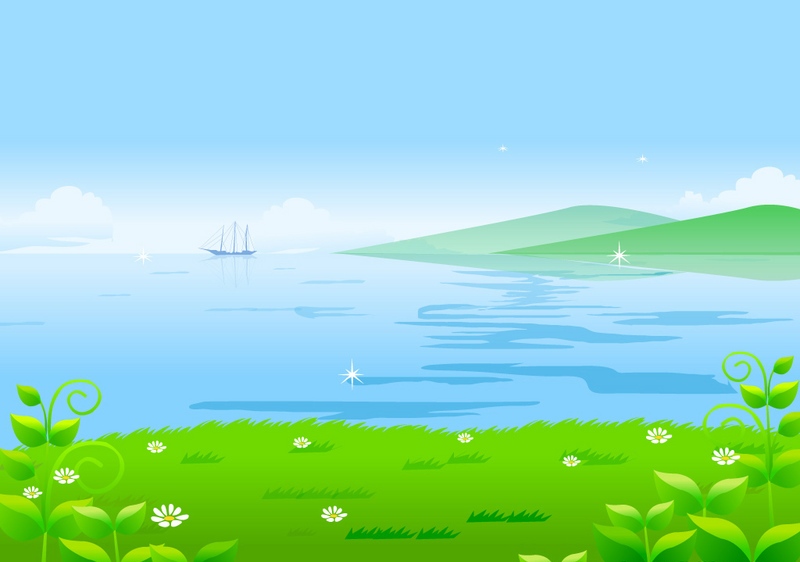 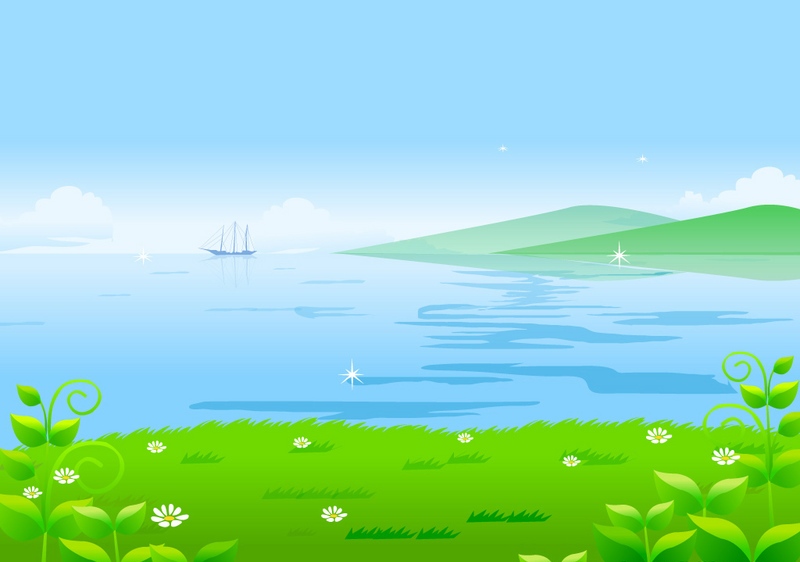 UBND QUẬN DƯƠNG KINH
TRƯỜNG TH ĐA PHÚC
Chào mừng thầy cô về dự giờ 

lớp 4B
Môn : Toán
Bài 13: Làm tròn số đến hàng trăm nghìn
Môn: Tiếng Việt - Lớp 1
BÀI 2: Đôi tai xấu xí ( Tiết 3)
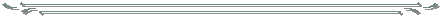 Giáo viên: Lê Thị Quyên
Giáo viên thực hiện: Phạm Thị Thuyết
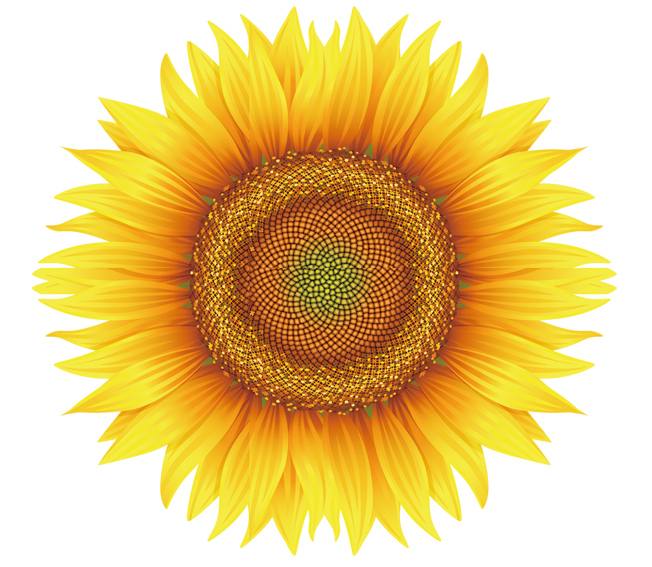 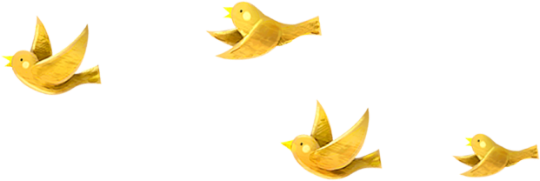 5
Chọn từ ngữ
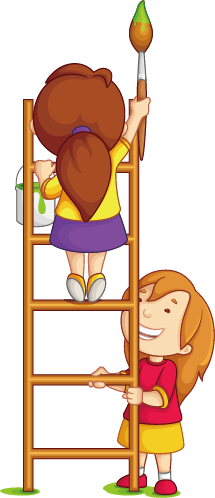 Chọn từ ngữ để hoàn thiện câu và viết câu vào vở:
thính tai
chạy nhanh
dỏng tai
Chú mèo                   nghe tiếng chít chít của lũ chuột.
(…)
dỏng tai
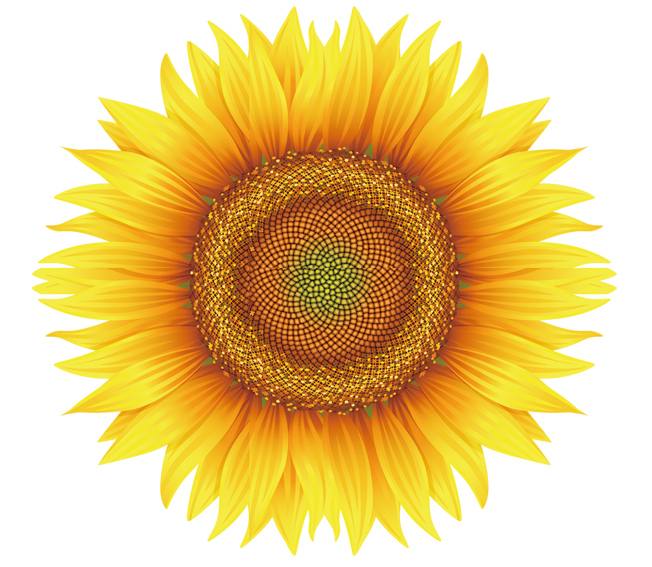 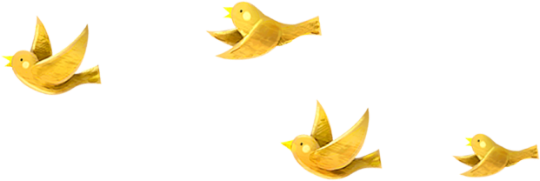 6
Quan sát tranh
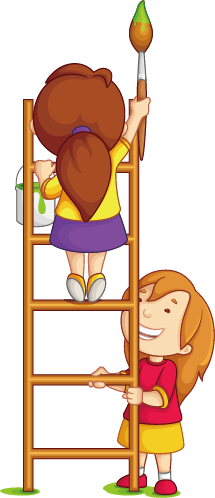 Quan sát tranh và kể lại câu chuyện:
“ Đôi tai xấu xí”
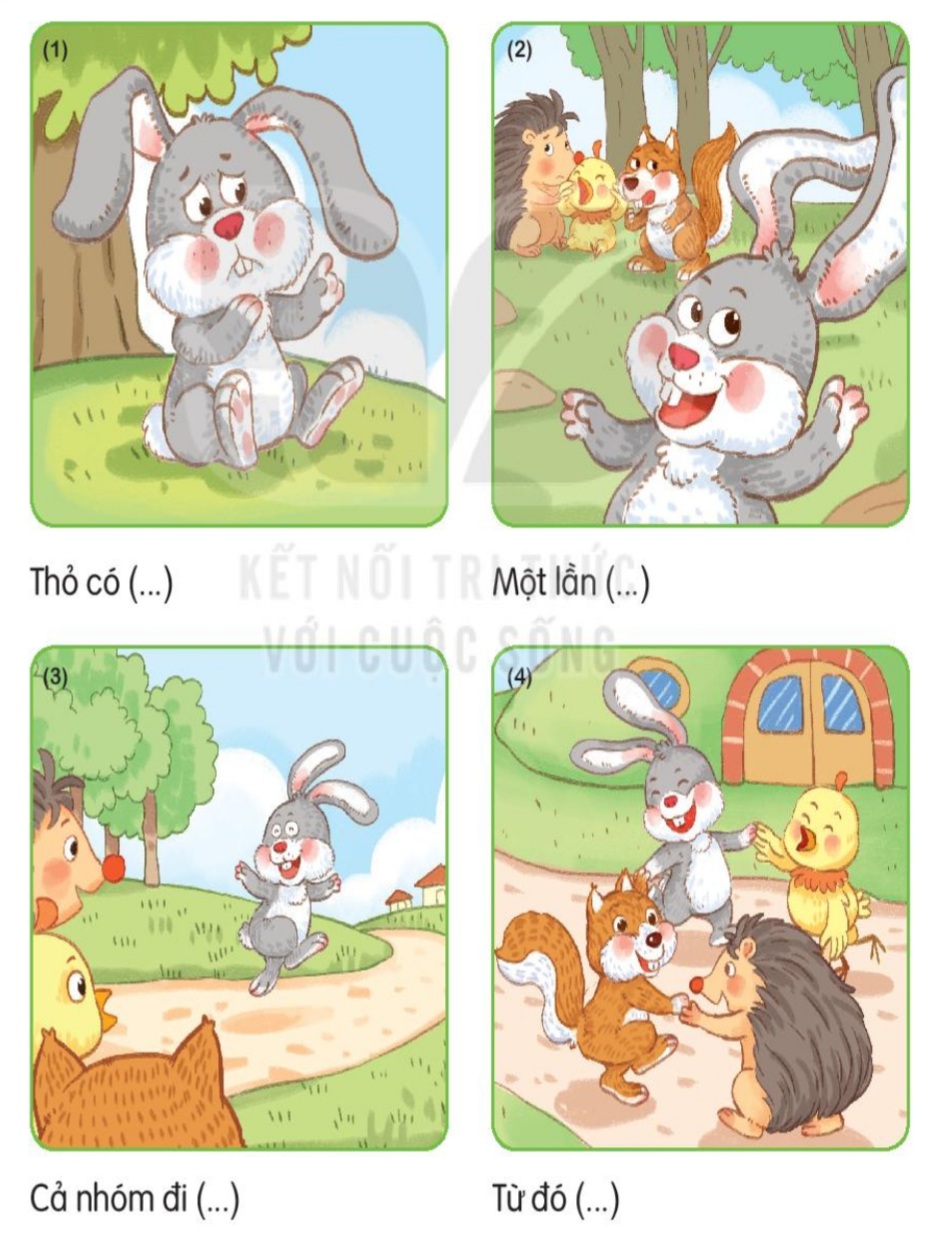 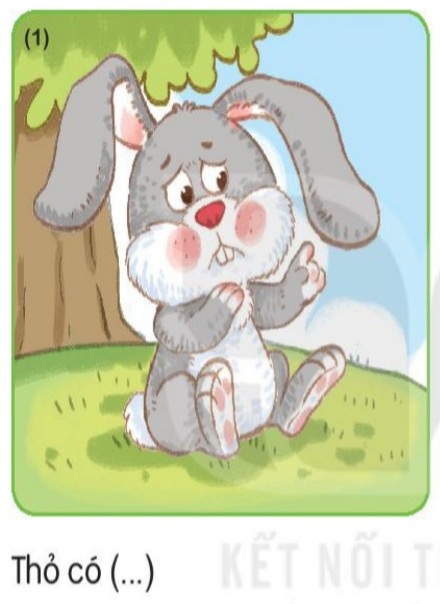 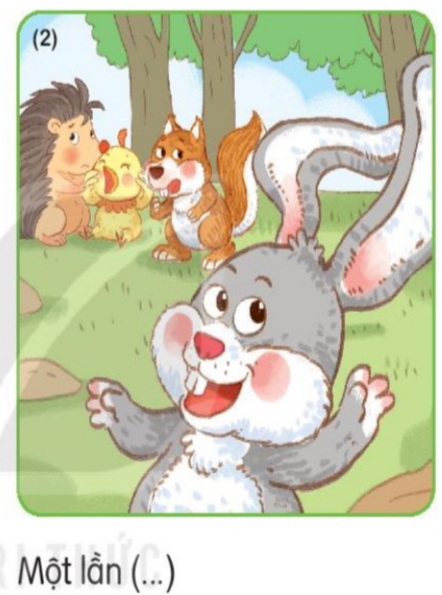 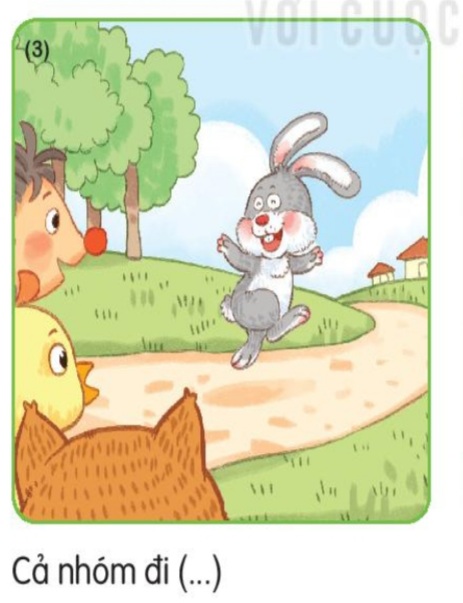 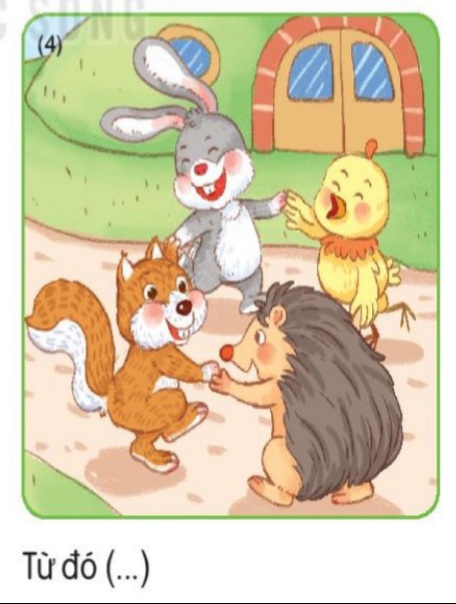 Quan sát tranh và kể lại câu chuyện:
“ Đôi tai xấu xí”
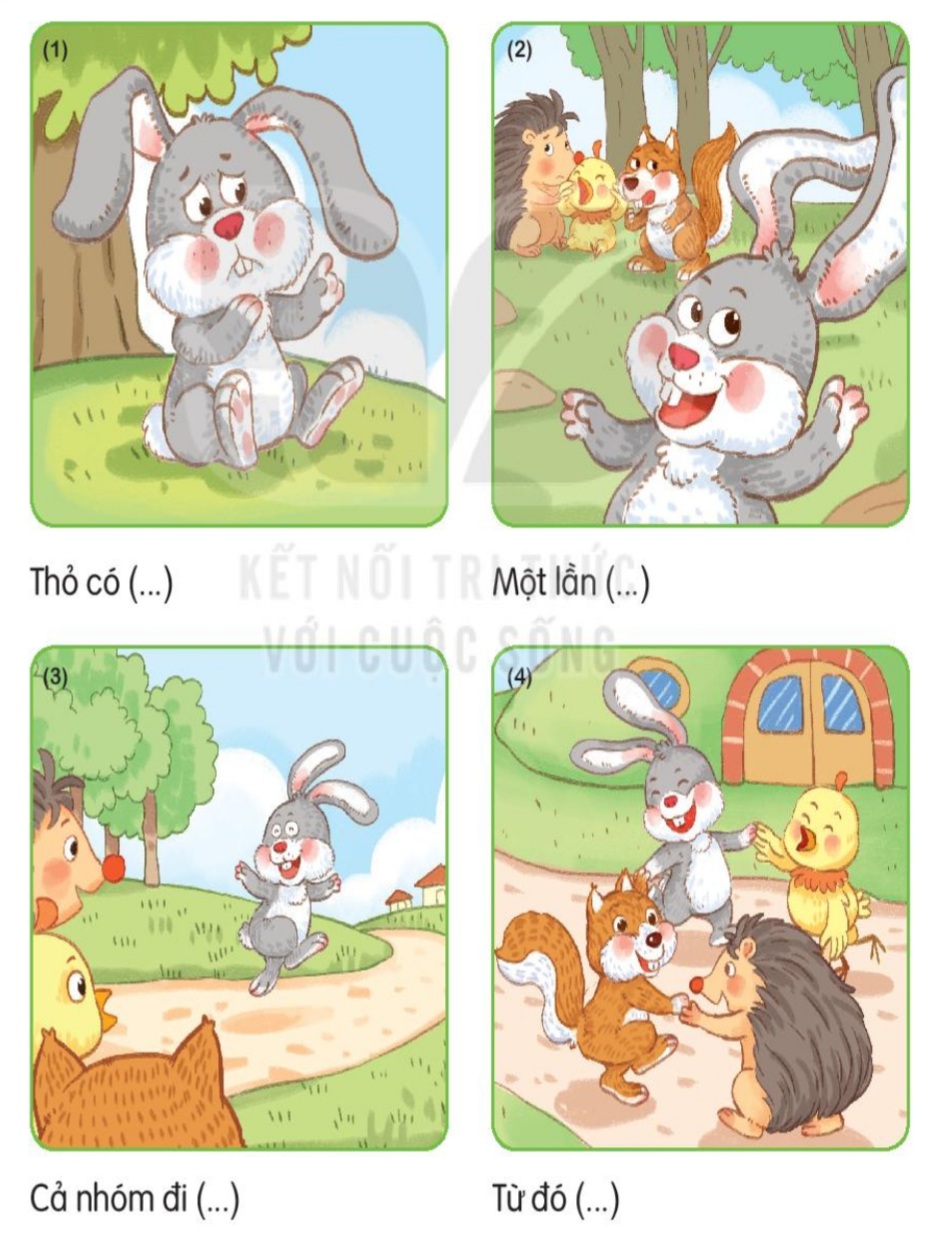